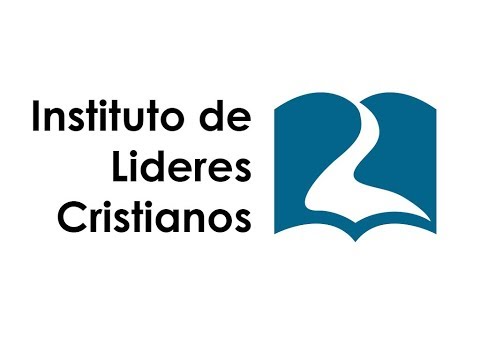 MINISTERIO JUVENIL
David Leví Orta Álvarez
La Gran Meta:
Madurez
La Promoción
Evaluar
NO debe hacer falta que los dolores salgan a la vista
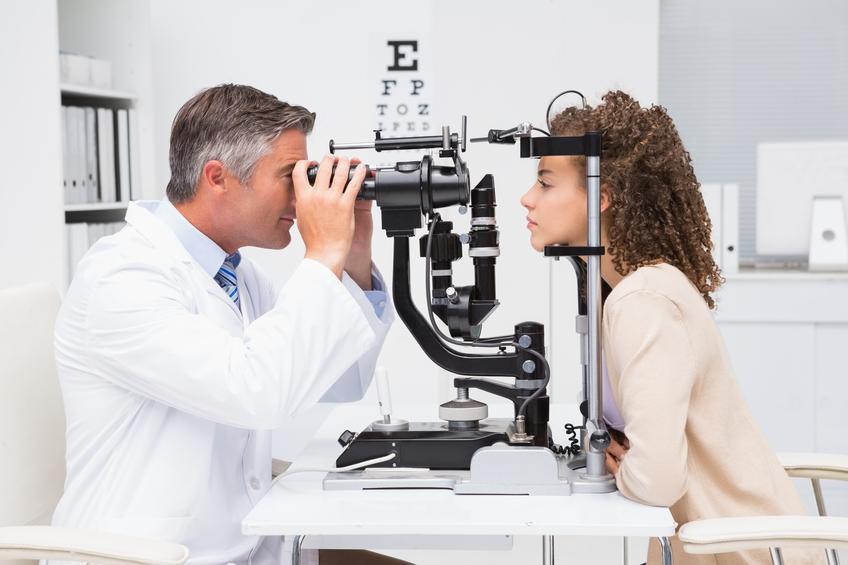 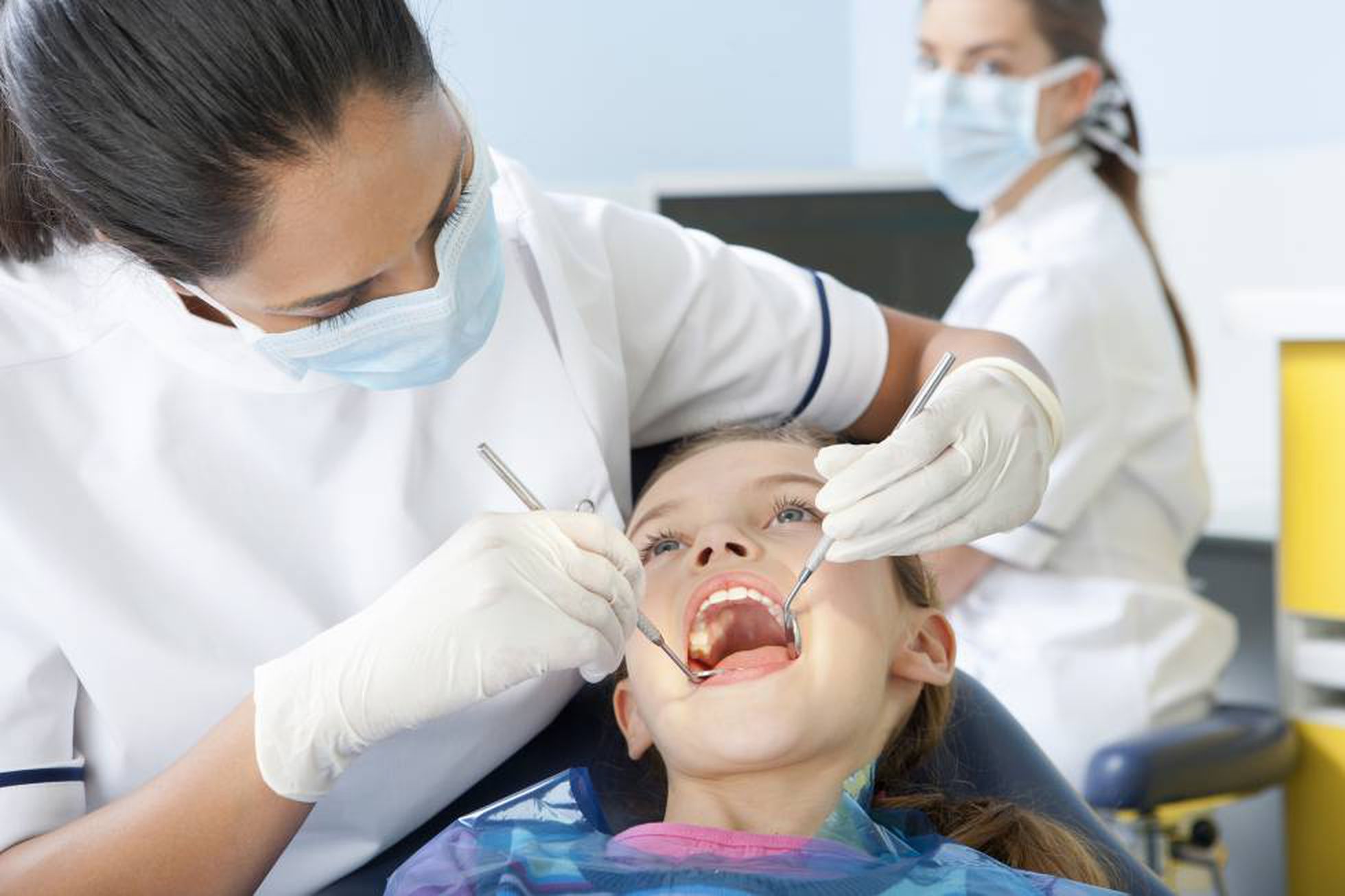 Evaluar
Nos cuesta la autocrítica
Evaluar
Nos cuesta la autocrítica
Si se hace de la evaluación un hábito constante puedo prevenir algo más difícil
Evaluar
Nos cuesta la autocrítica
Si se hace de la evaluación un hábito constante puedo prevenir algo más difícil
¿Hay algún propósito que está siendo descuidado?
Evaluar
Nos cuesta la autocrítica
Si se hace de la evaluación un hábito constante puedo prevenir algo más difícil
¿Hay algún propósito que está siendo descuidado?
¿Hay síntomas de que estamos                          ayudando a los jóvenes a llegar                                  a la meta?
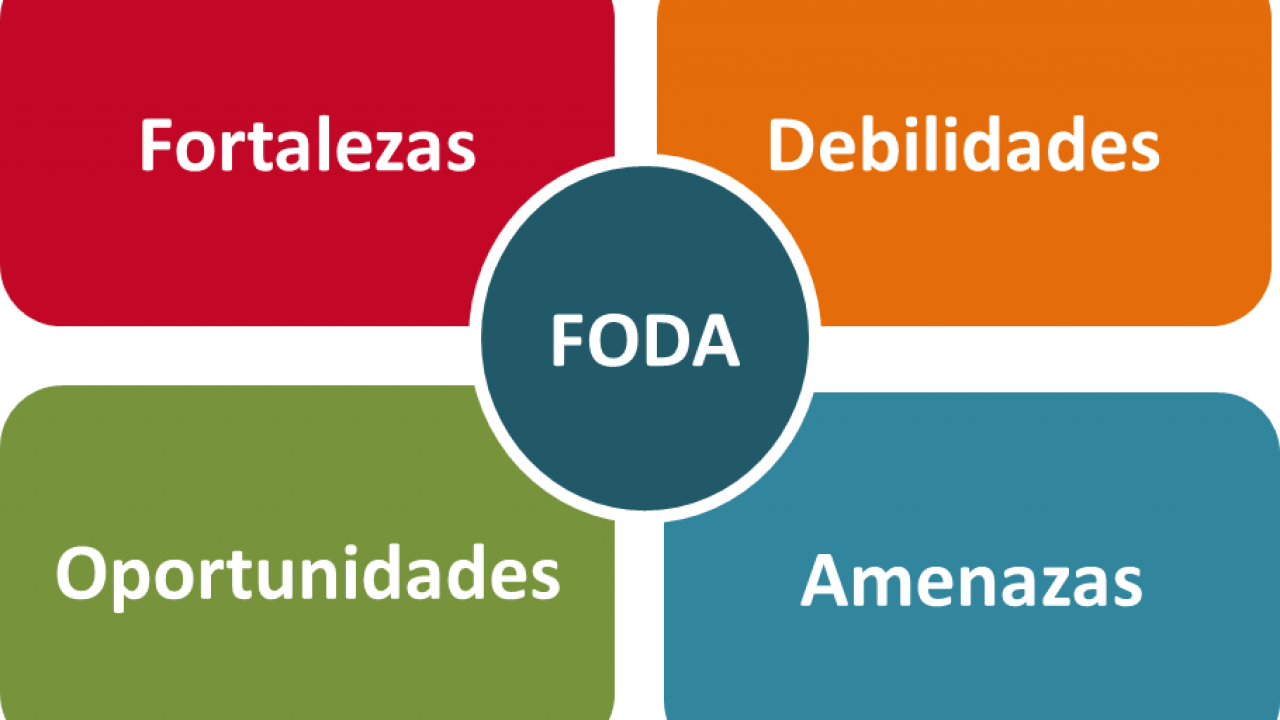 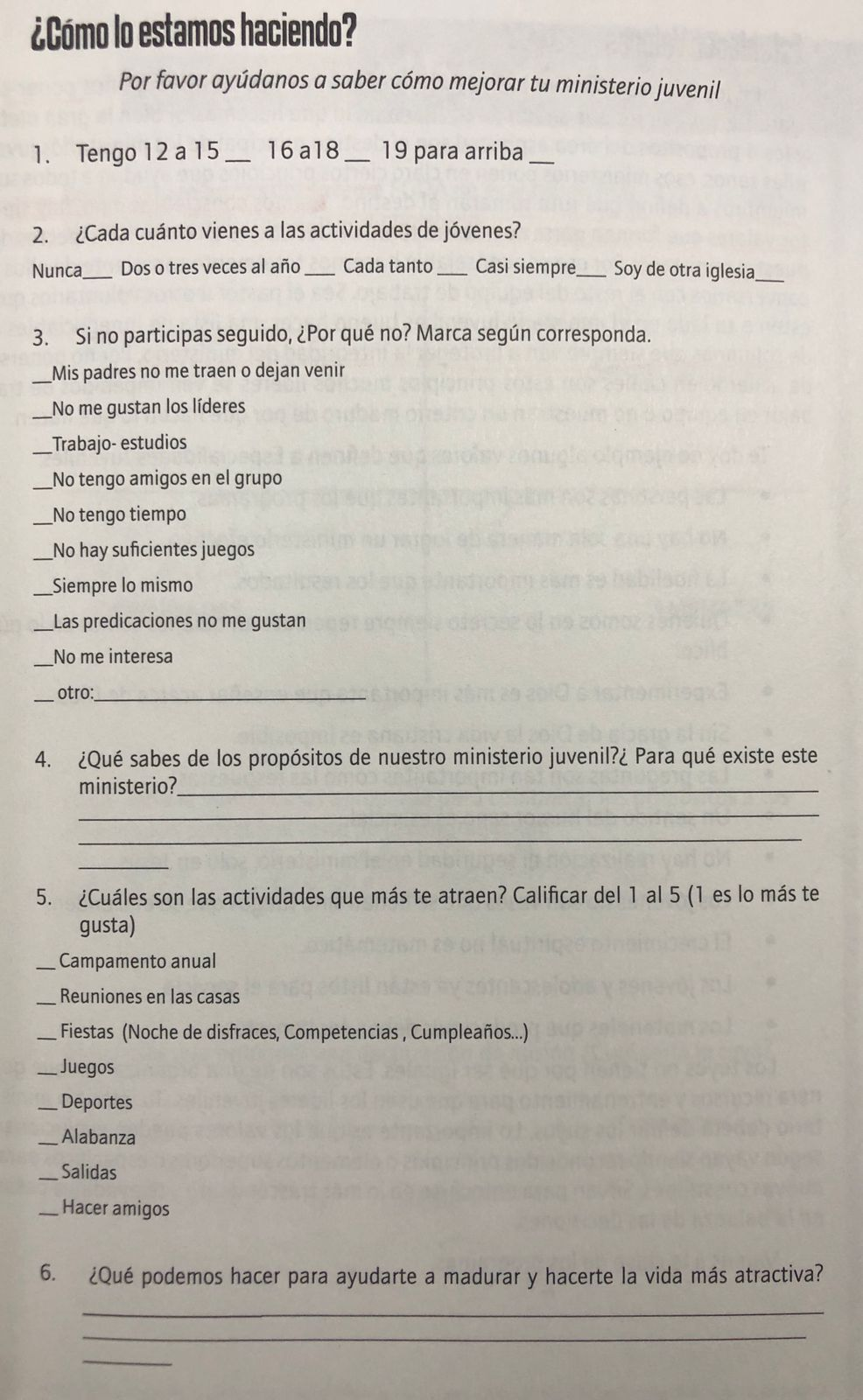 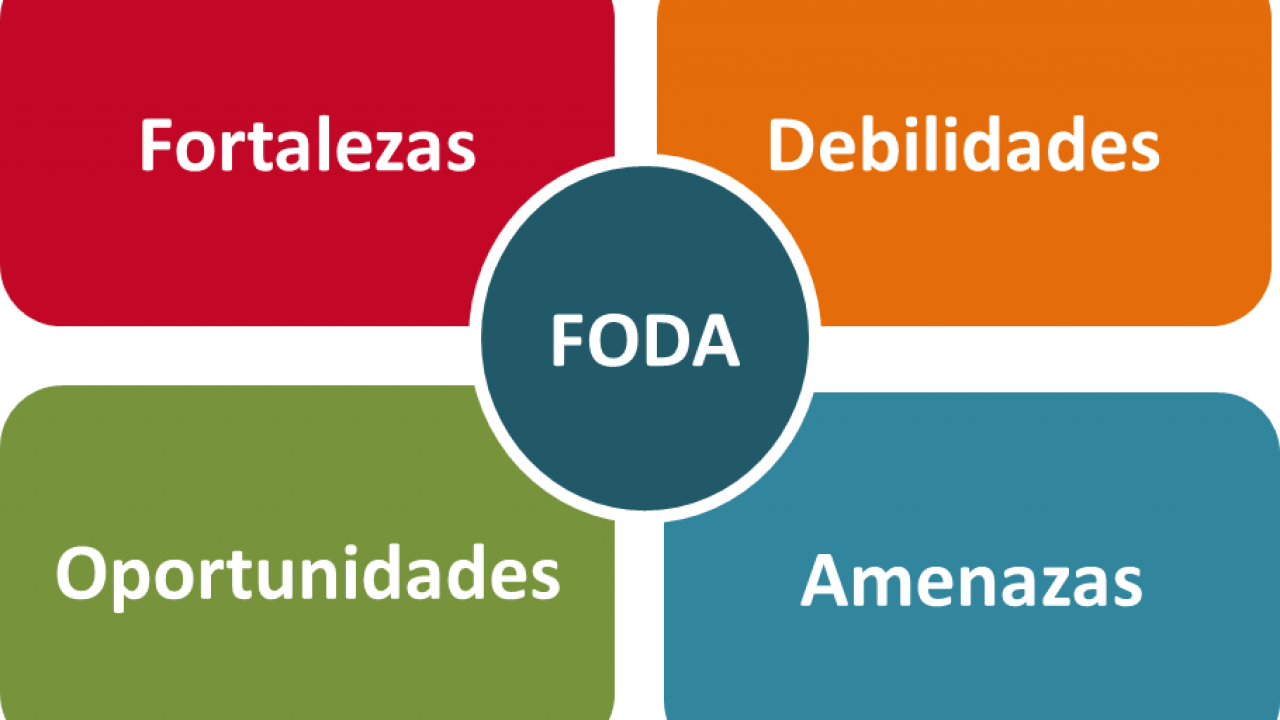 Establecer Valores
Establecer Valores
Poner en claro ciertos valores
Establecer Valores
Poner en claro ciertos valores
Ciertos principios que ayudan a todos los miembros a definir qué ruta tomarán
Establecer Valores
Poner en claro ciertos valores
Ciertos principios que ayudan a todos los miembros a definir qué ruta tomarán
Protegen la integridad del ministerio
Las personas son más importantes que los programas
Las personas son más importantes que los programas
Un sentido de humor sano es posible
Las personas son más importantes que los programas
Un sentido de humor sano es posible
El crecimiento espiritual no es matemático
Las personas son más importantes que los programas
Un sentido de humor sano es posible
El crecimiento espiritual no es matemático
Animar a los jóvenes a servir, están listos
Las personas son más importantes que los programas
Un sentido de humor sano es posible
El crecimiento espiritual no es matemático
Animar a los jóvenes a servir, están listos
Primero obedecer a Dios, antes que a los hombres
Las personas son más importantes que los programas
Un sentido de humor sano es posible
El crecimiento espiritual no es matemático
Animar a los jóvenes a servir, están listos
Primero obedecer a Dios, antes que a los hombres
Siempre se debe tener lista la actividad y no hacerlo sin planear
Bibliografía
Leys, L. (2009) El Ministerio Juvenil Efectivo. Miami, Florida: Editorial Vida